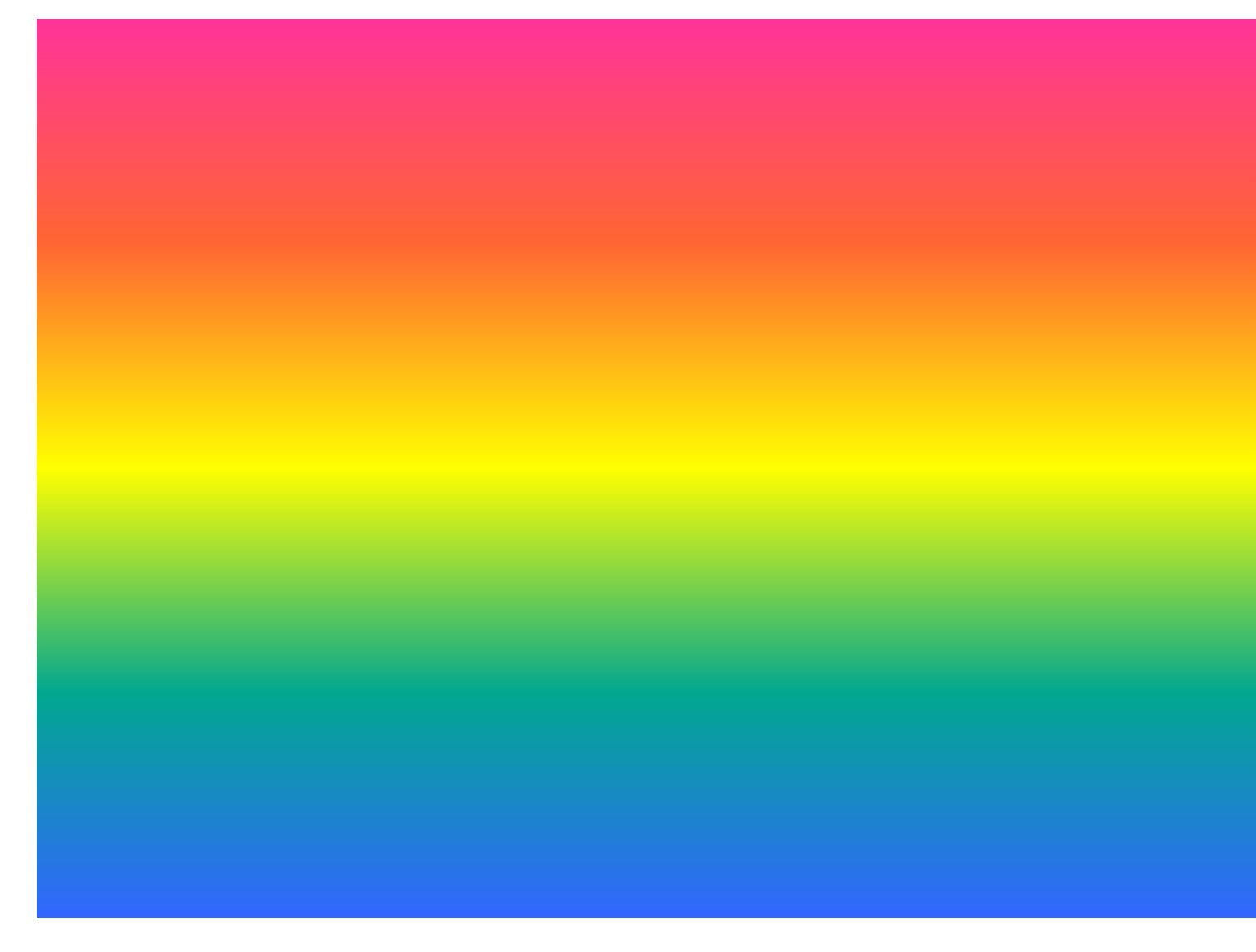 স্বা
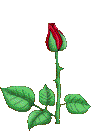 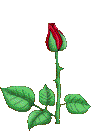 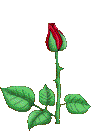 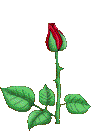 গ
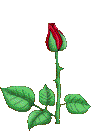 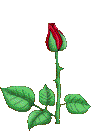 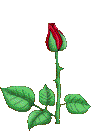 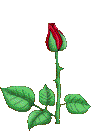 ত
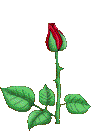 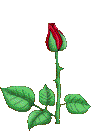 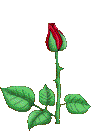 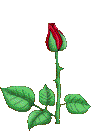 ম
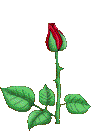 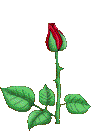 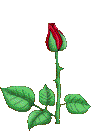 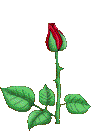 wkÿK cwiwPwZ
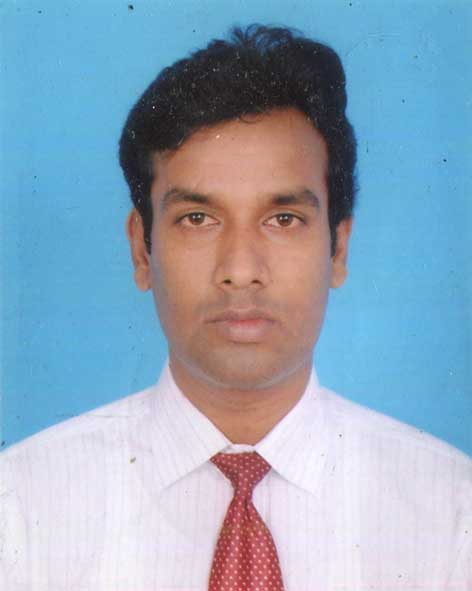 ‡gv: gwR`yj Bmjvg 
সহকারী শিক্ষক
bv‡Pvj Dc‡Rjv ¯‹zj
 01737272308
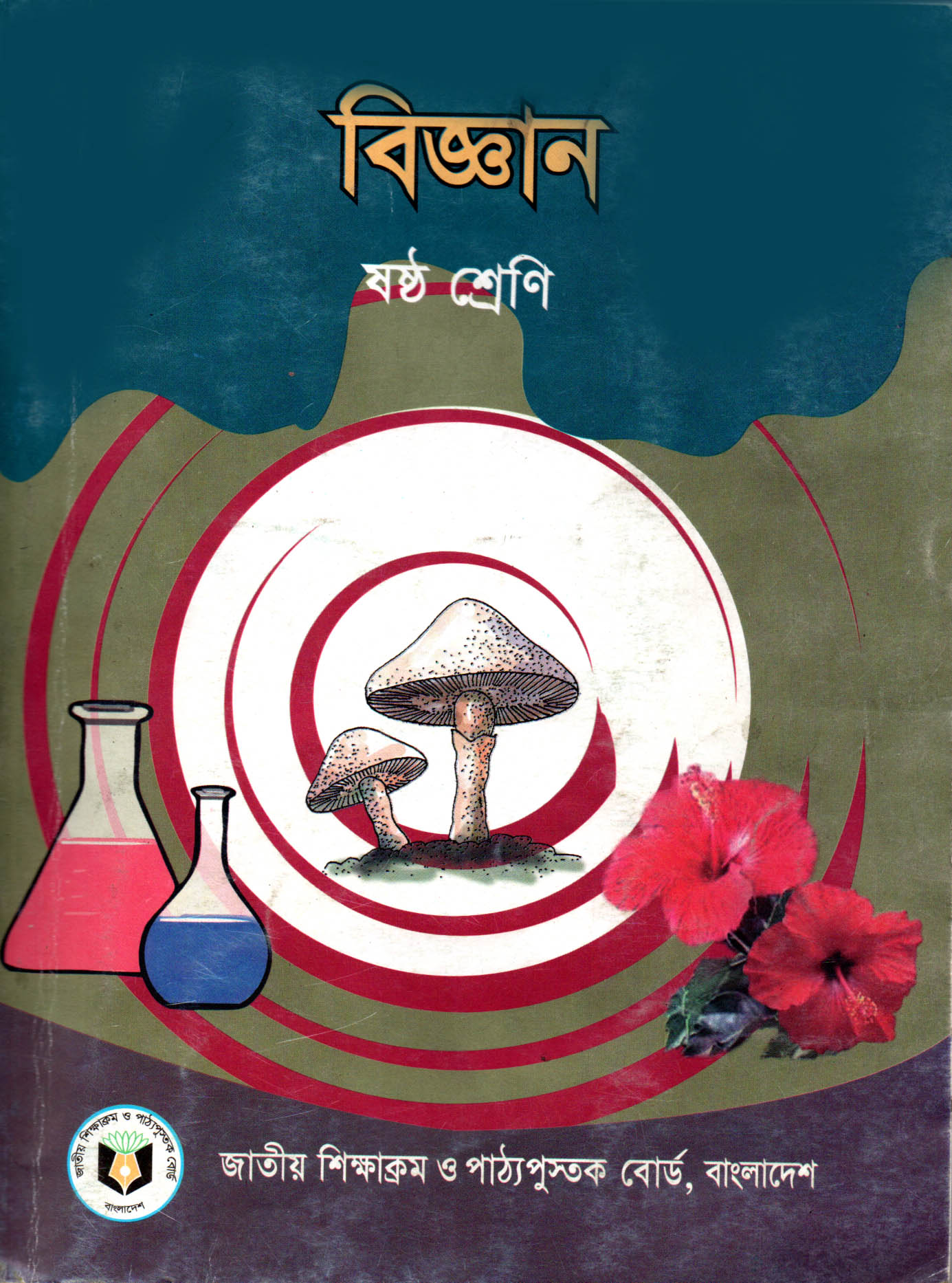 পাঠ পরিচিতি
শ্রেণিঃ ৭ম 
বিষয়ঃ বিজ্ঞান
অধ্যায়ঃ ৪র্থ 
সময়ঃ ৫০ মিনিট
তারিখঃ ০৮-০২-২০১৮
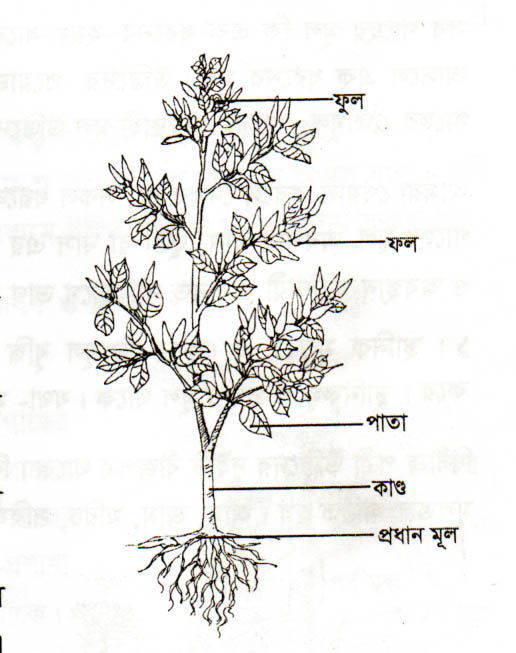 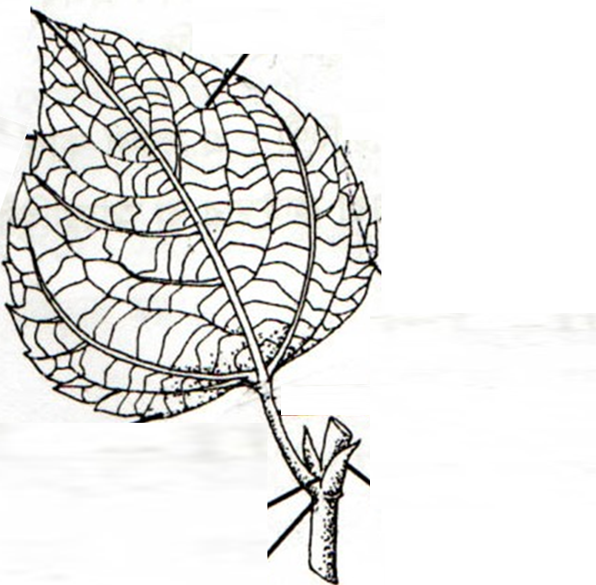 চিত্রঃ একটি পাতা
চিত্রঃ একটি গাছ
একটি পাতার বিভিন্ন অংশ
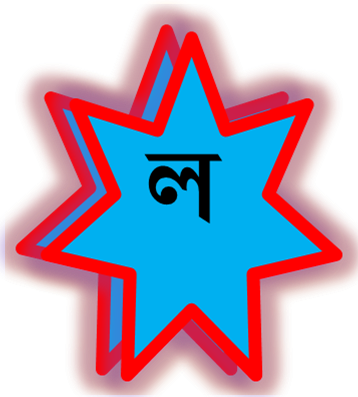 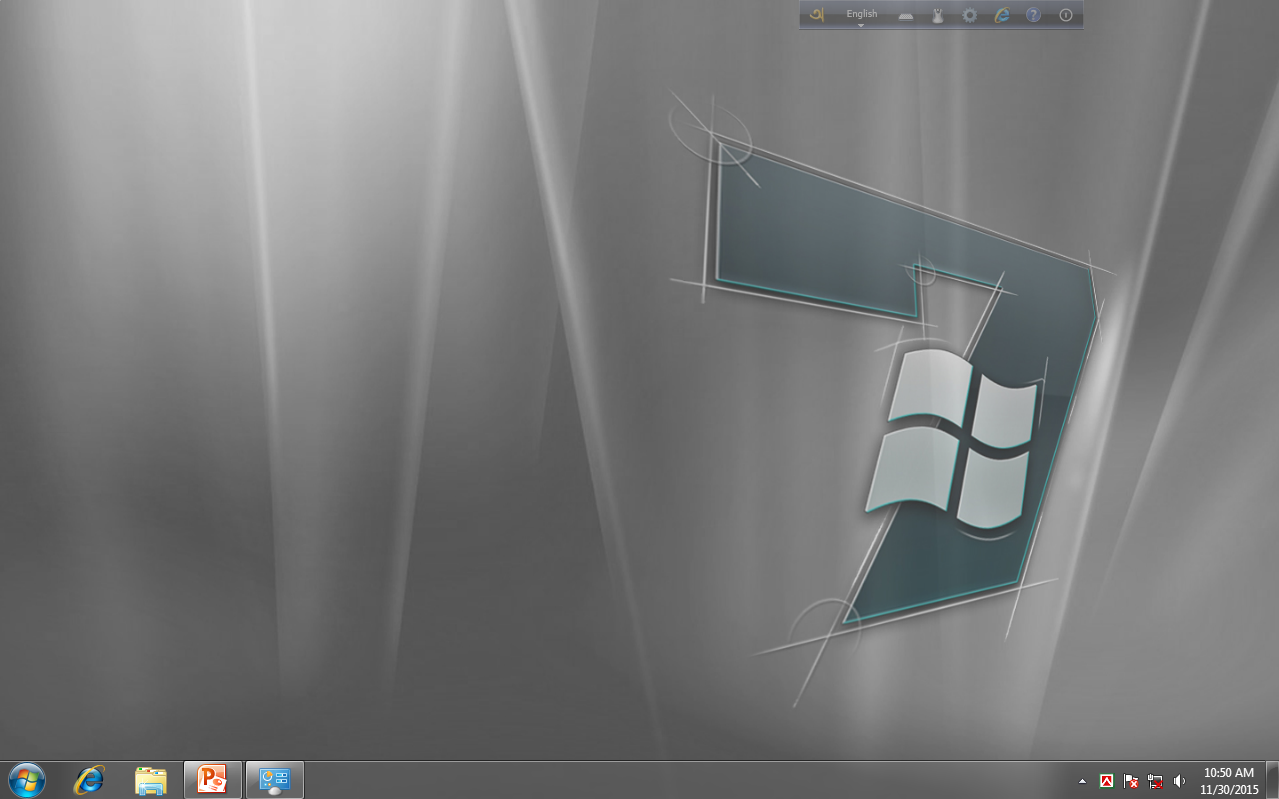 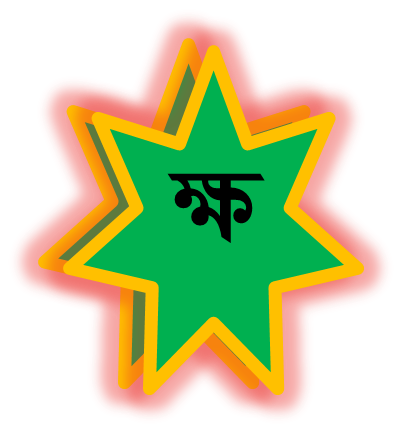 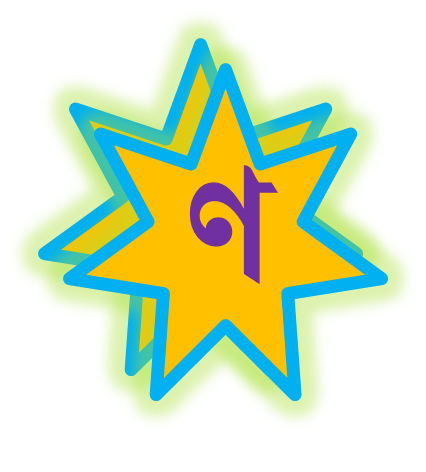 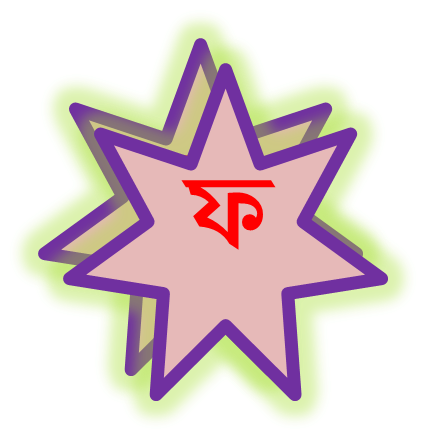 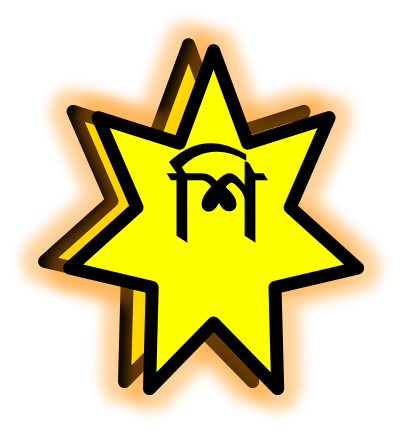 ১। পাতার বিভিন্ন অংশ সম্পর্কে বলতে পারবে । 
	২। পাতার  বৈশিষ্ট বলতে পারবে ।
		৩। পাতার কাজ বলতে পারবে ।
26kesloy@gmail.com
পাতার বিভিন্ন অংশ
পত্র ফলক
বৃন্ত বা বোঁটা
পত্র মূল
শিরা
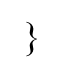 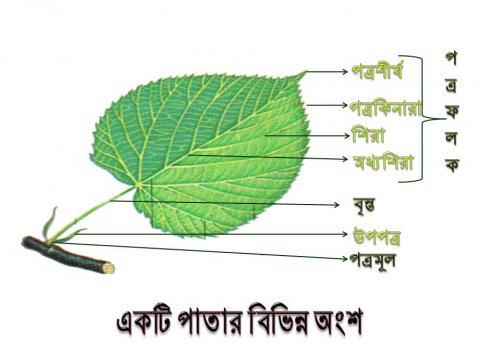 পত্র কিনারা
পত্র শীর্ষ
পত্র ফলক
পত্র শীর্ষ
পত্র কিনারা
মধ্যসিরা
শিরা
মধ্যসিরা
বৃন্ত বা বোঁটা
পত্র মূল
পত্রমূল
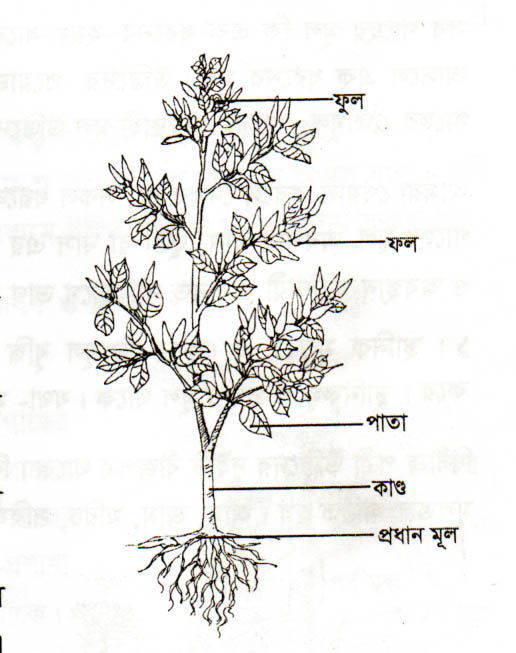 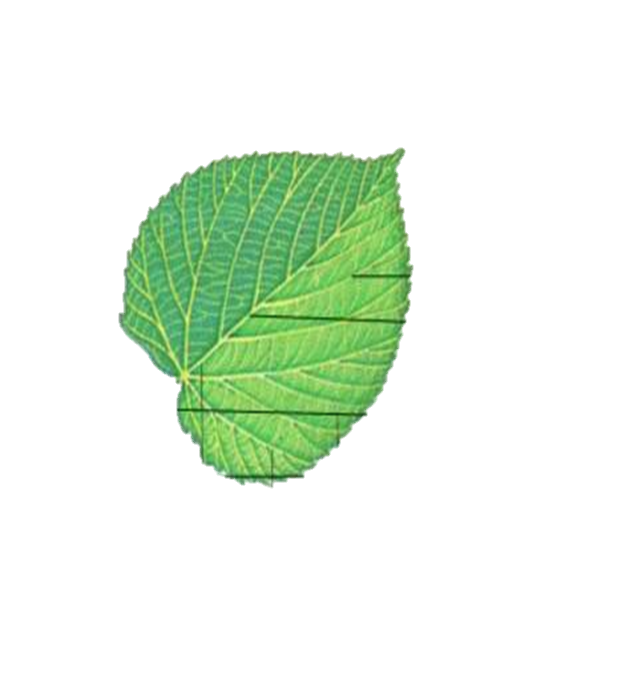 কান্ড বা তার শাখা-প্রশাখার পর্ব থেকে পাশের দিকে উৎপান্ন চ্যাপ্টা অঙ্গটিকে পাতা বলে।
পাতার বর্ন সবুজ ।
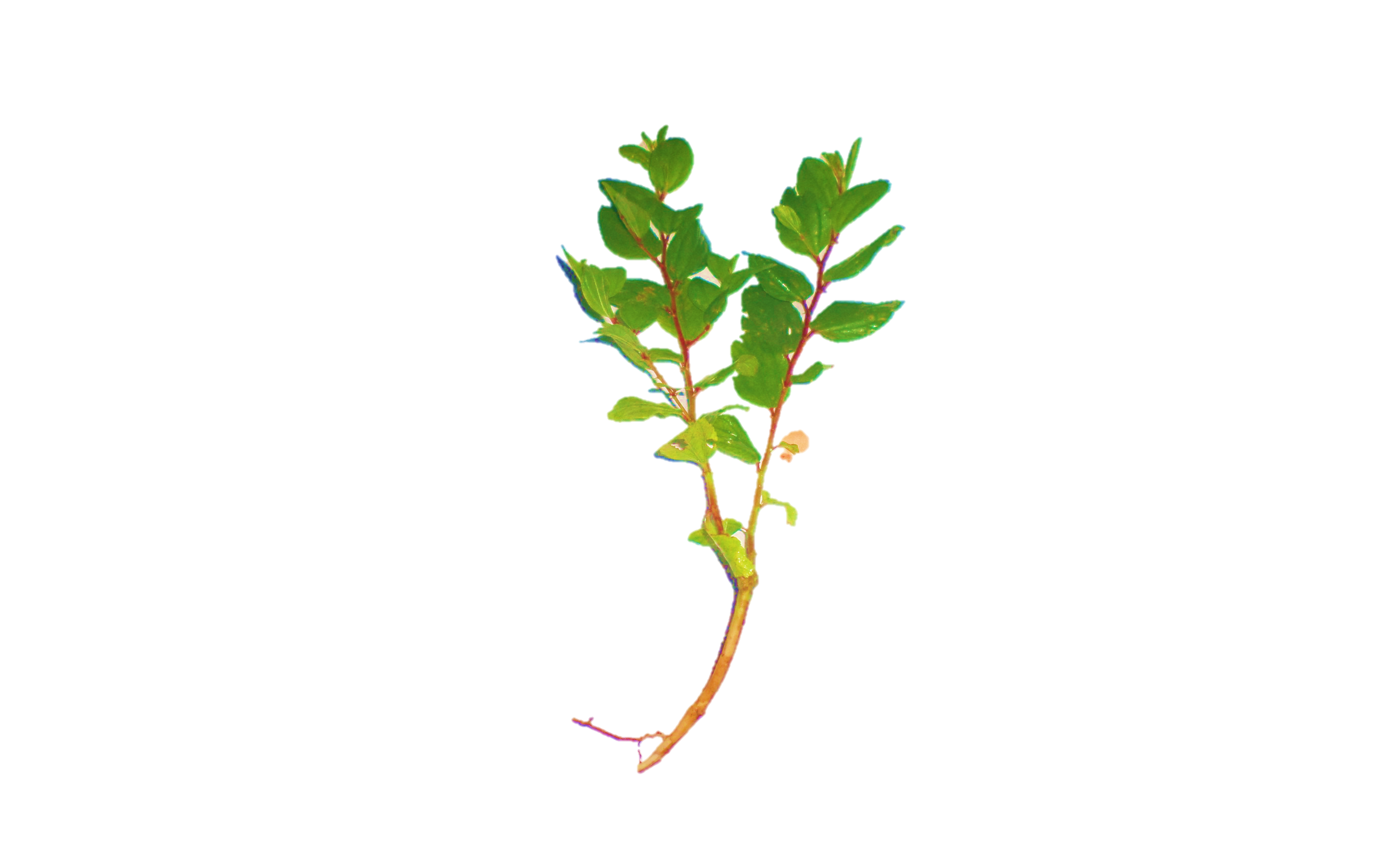 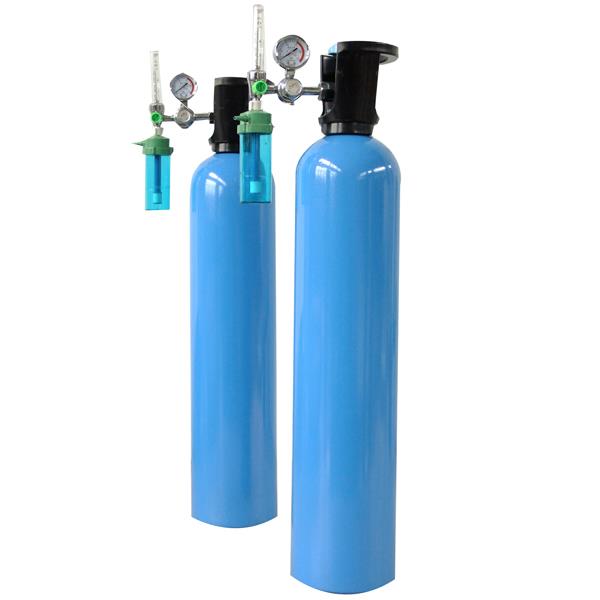 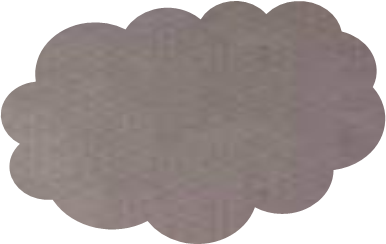 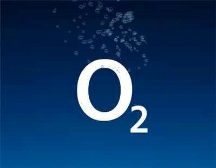 কার্বন ডাই-অক্সাইড
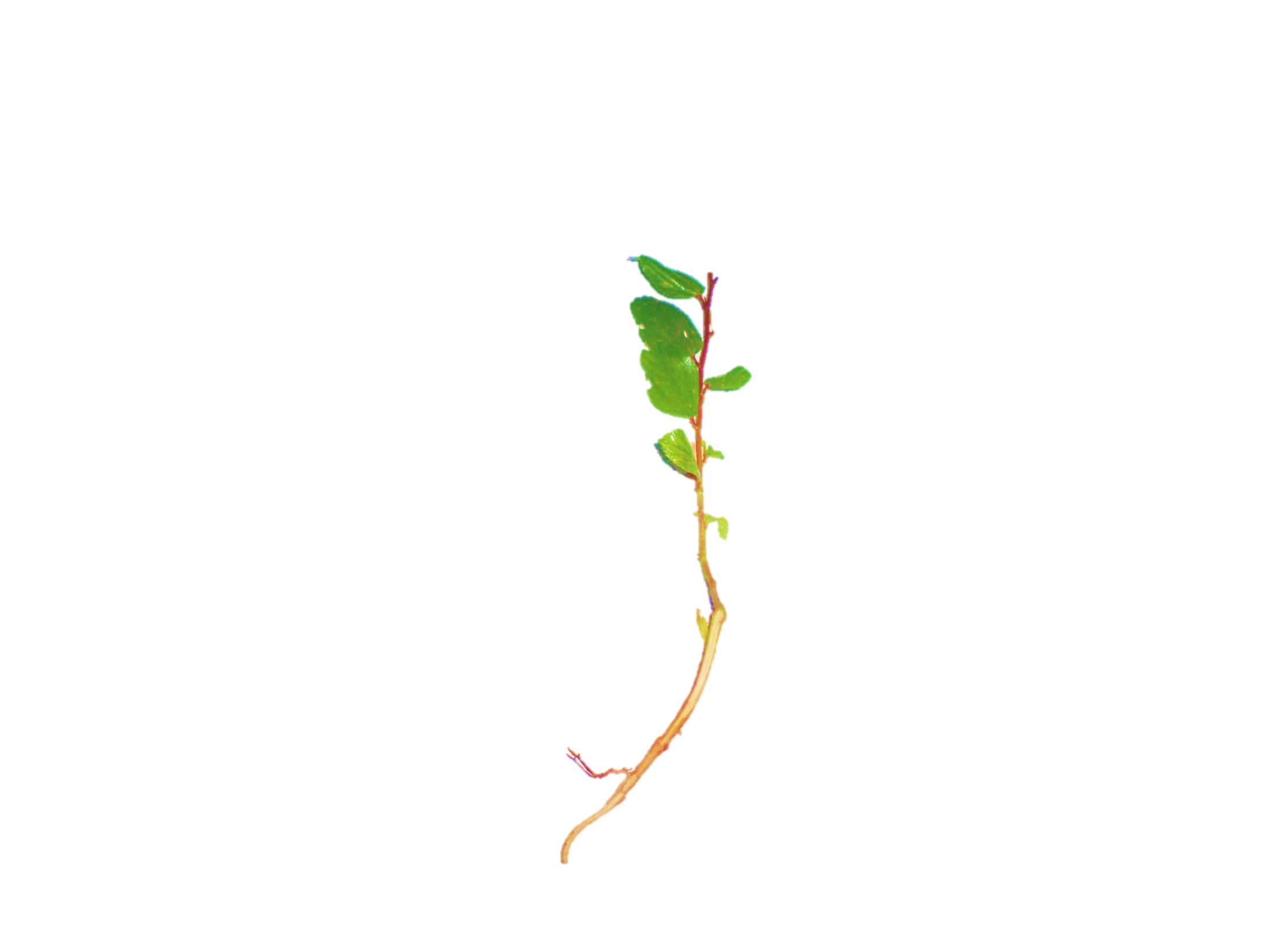 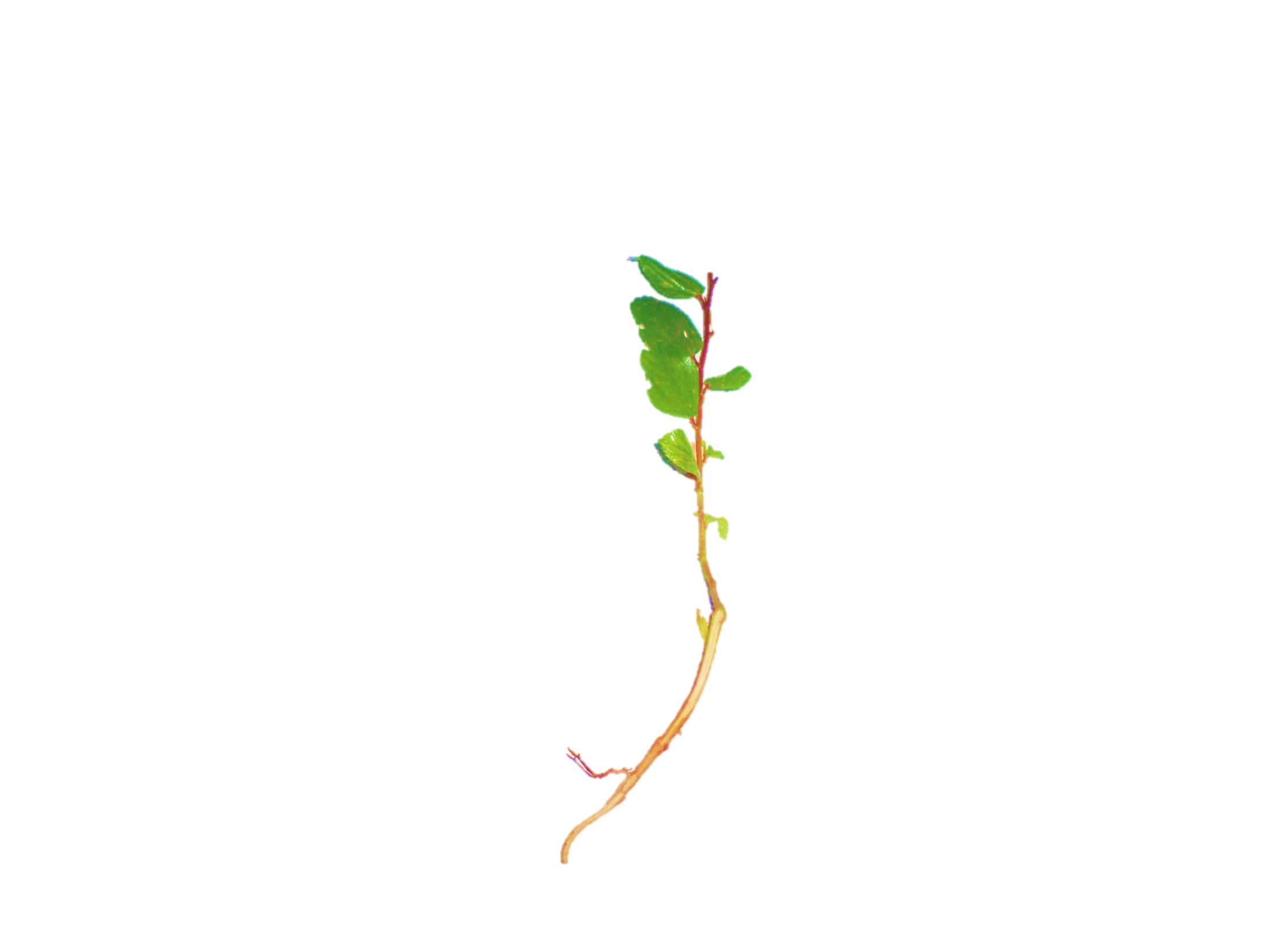 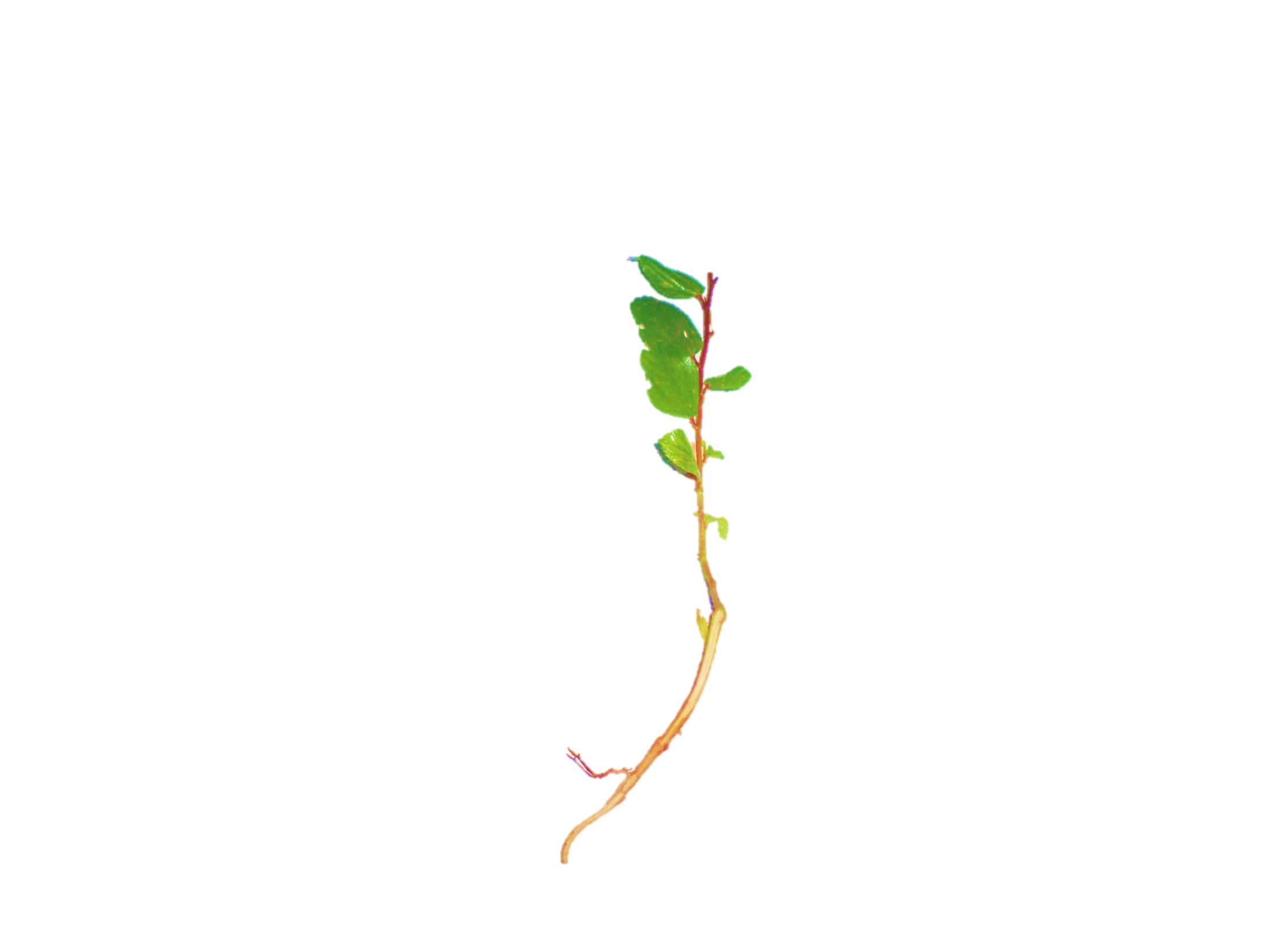 অক্সিজেন
আলো
ক্লোরোফিল
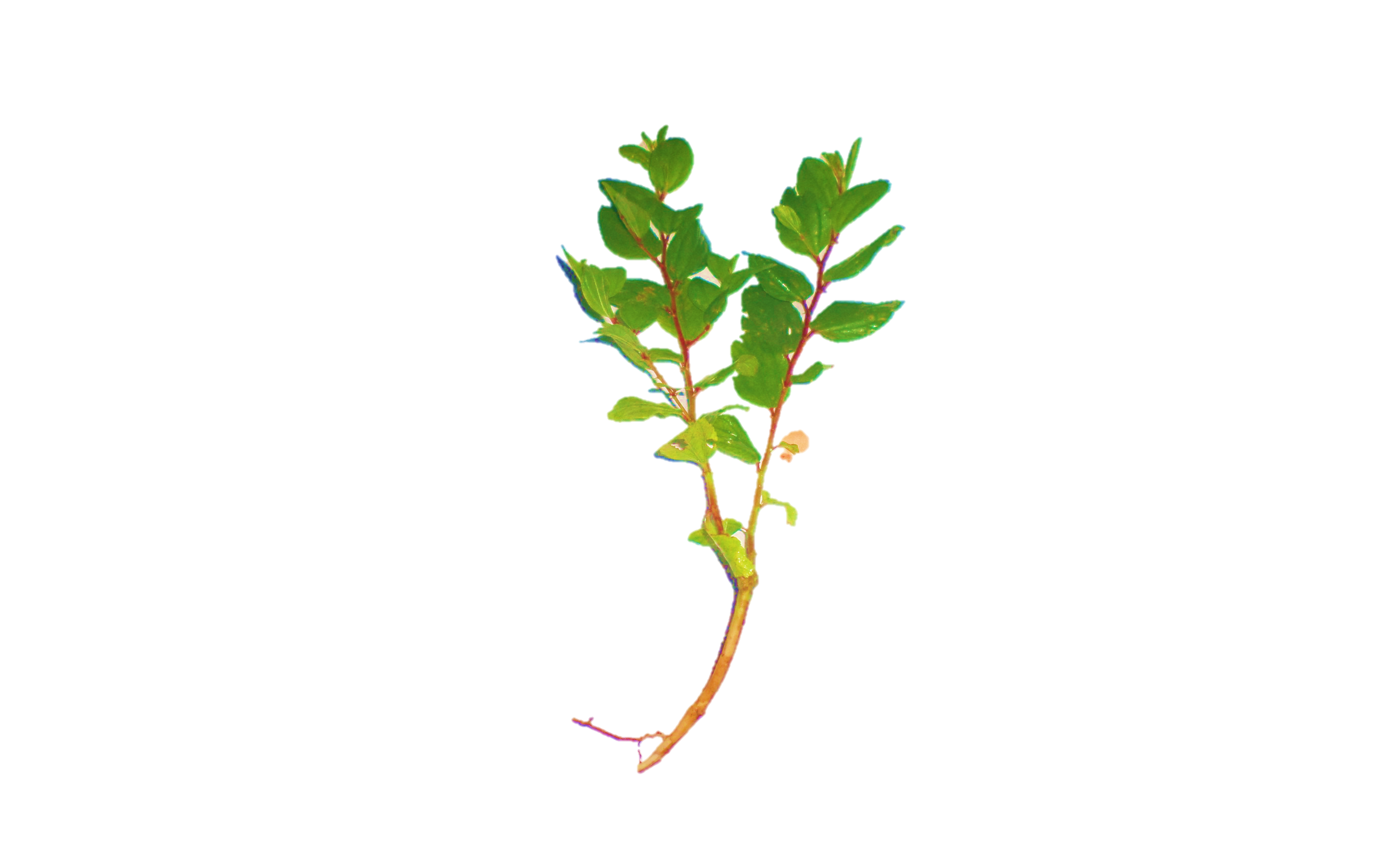 কার্বন ডাই-অক্সাইড+পানি  ------------  গ্লুকোজ+অক্সিজেন+পানি
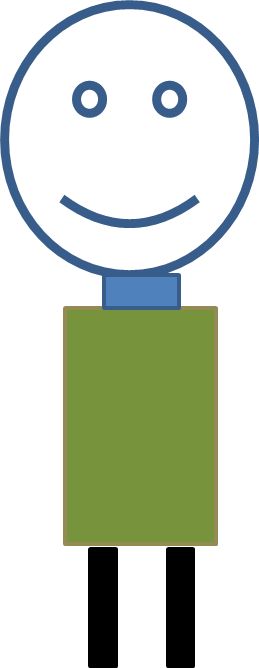 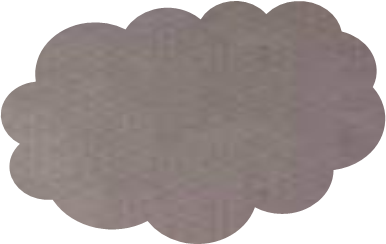 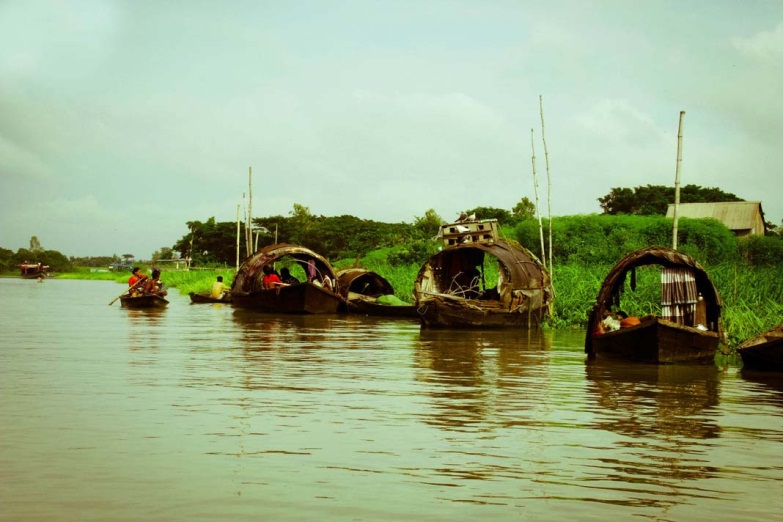 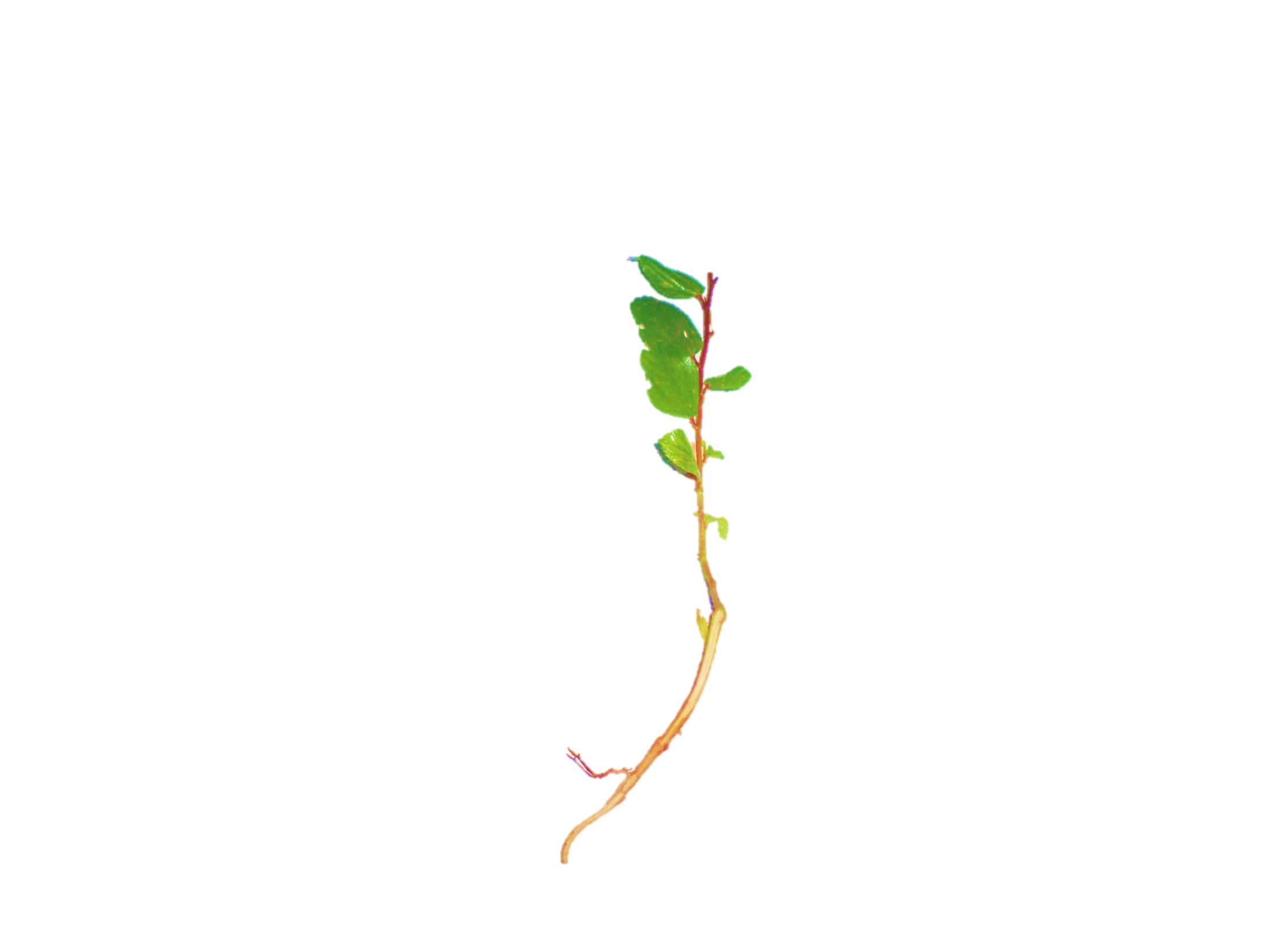 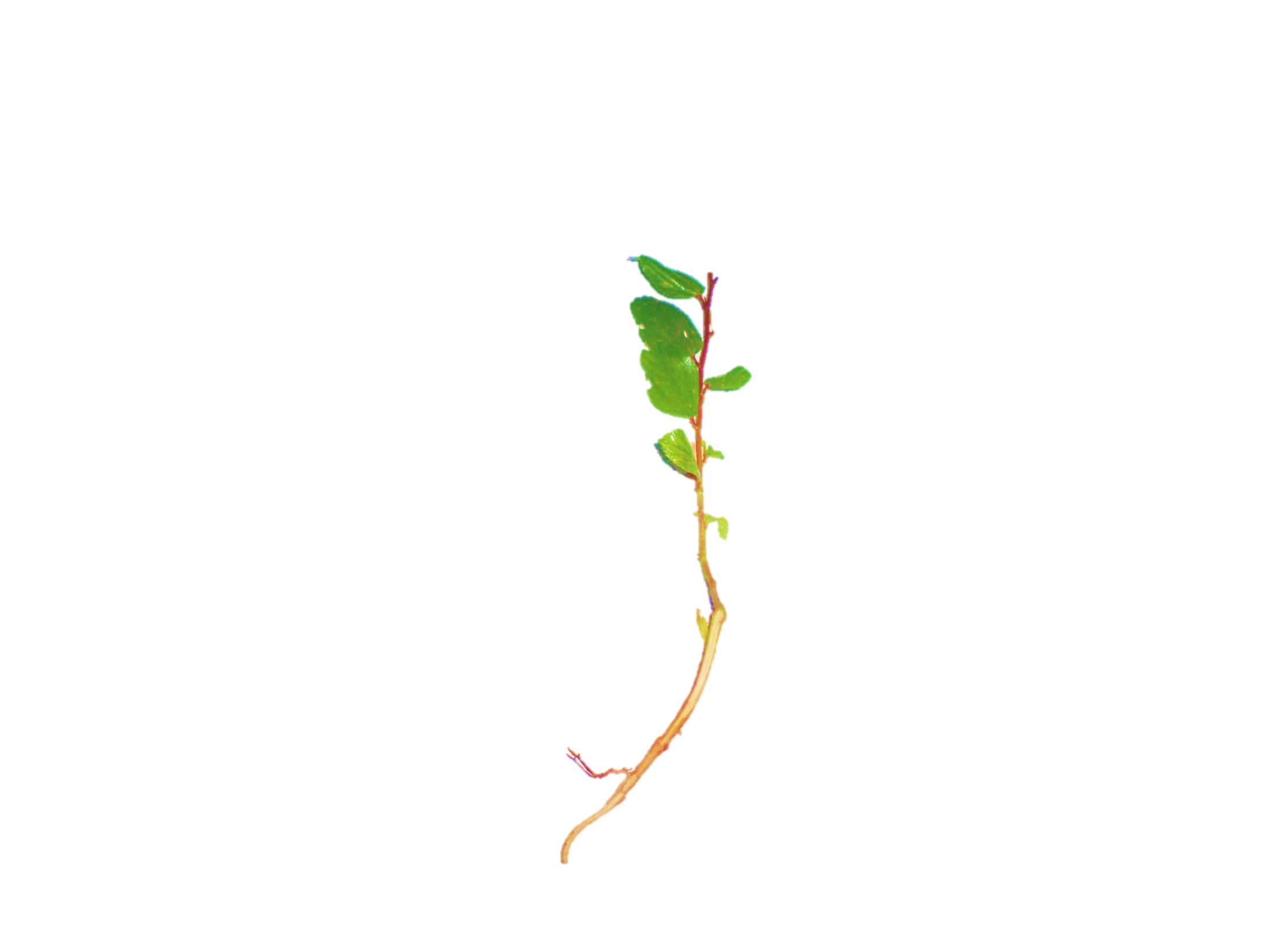 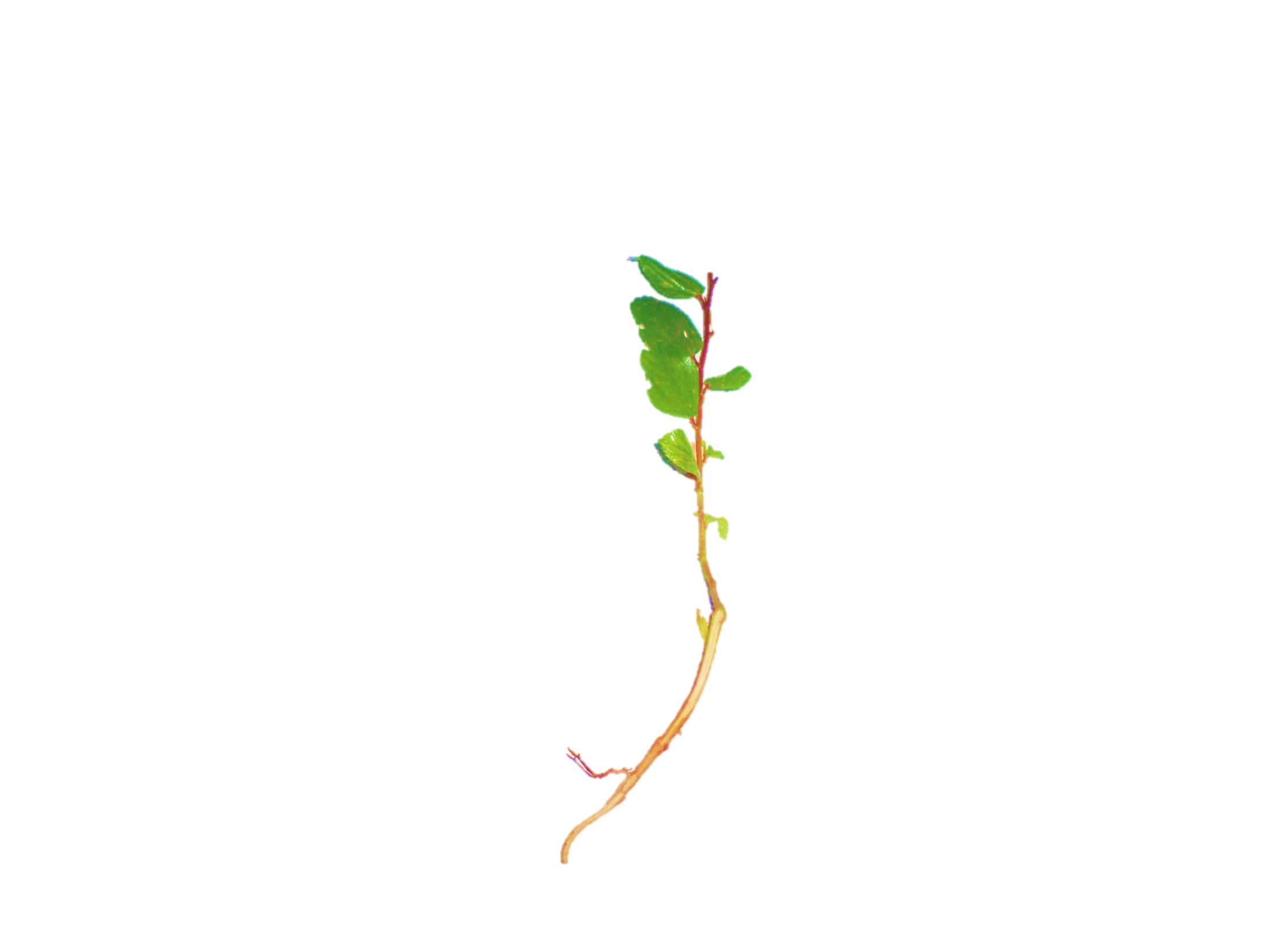 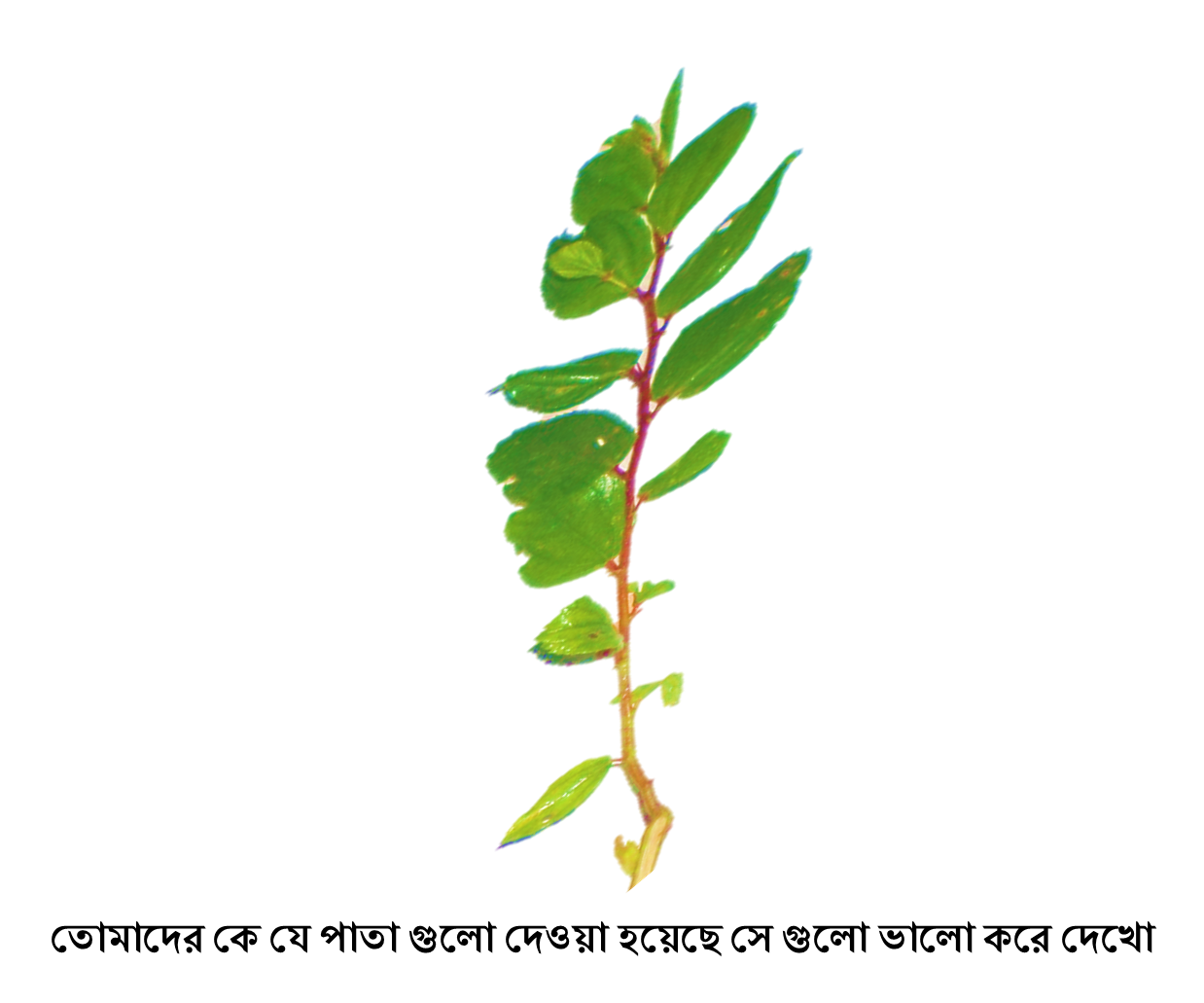 দলীয় কাজ
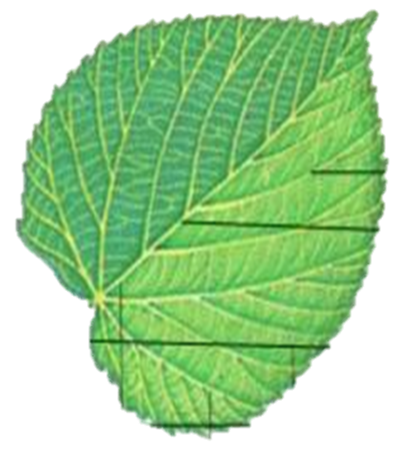 X
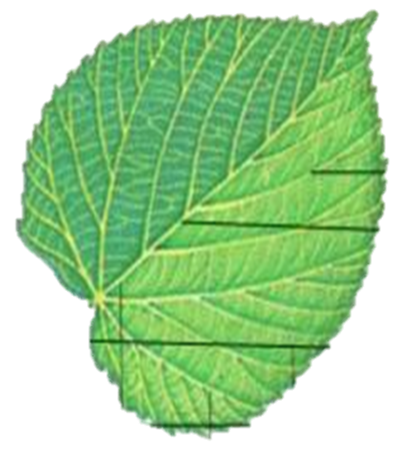 Y
১। চিত্রে X চিহ্নিত অংশটির নাম কি ? 

ক। শিরা 		খ। পত্র কিনারা 

গ।  পত্র শীর্ষ 	ঘ। মধ্যসিরা
2। চিত্রে  Y চিহ্নিত অংশটির নাম কি ? 

ক। শিরা 		খ। পত্র কিনারা 

গ।  পত্র শীর্ষ 	ঘ। মধ্যসিরা
উত্তরঃ  ঘ. মধ্যসিরা
উত্তরঃ  গ.  পত্র শীর্ষ
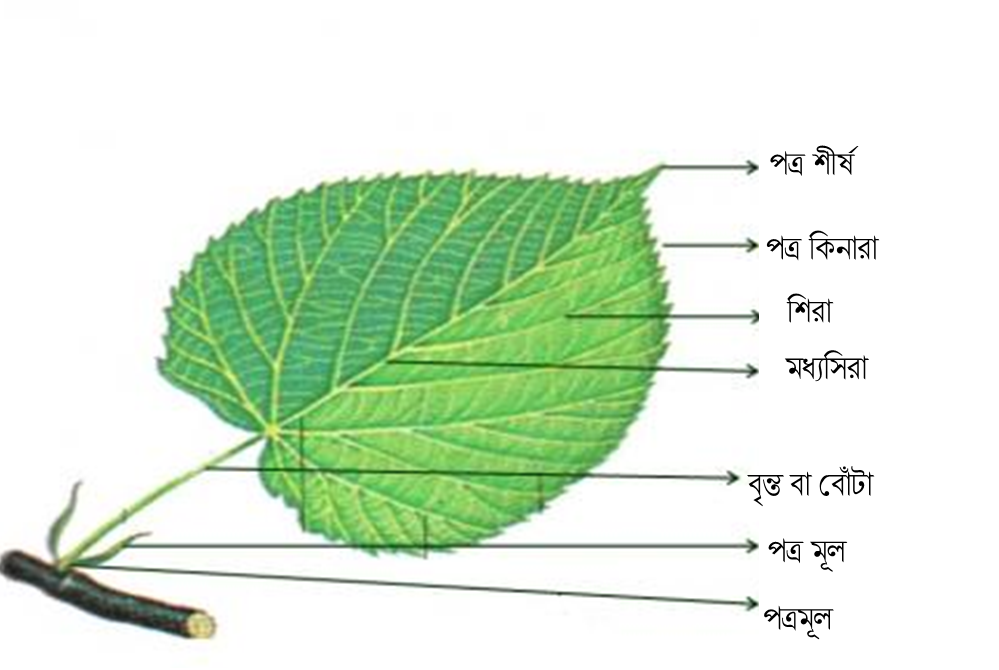 ৩।
i. শিরা
ii. পত্র কিনারা
iii. পত্র শীর্ষ
পত্র ফলক-
ক. i		খ. i,ii  
গ.  i ও iii 	ঘ. I,iiও iii
উত্তরঃ  ঘ
বাড়ীর কাজ

তোমার চারপাশে এমন কিছু উদ্ভিদ রয়েছে যাদের পাতা থাকে না অথচ পাতার ন্যায় অঙ্গ থাকে, এরুপ দুটি উদ্ভিদের চিত্র সহ নাম লিখে আনবে ।
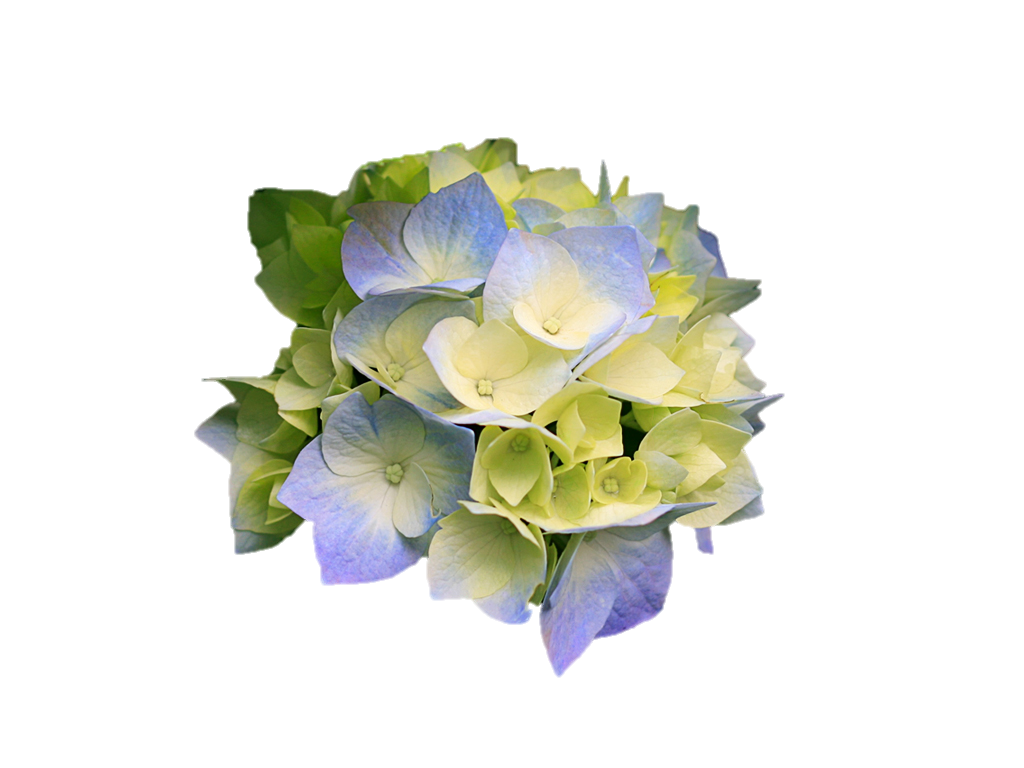 ধ
ন্য
বা
দ